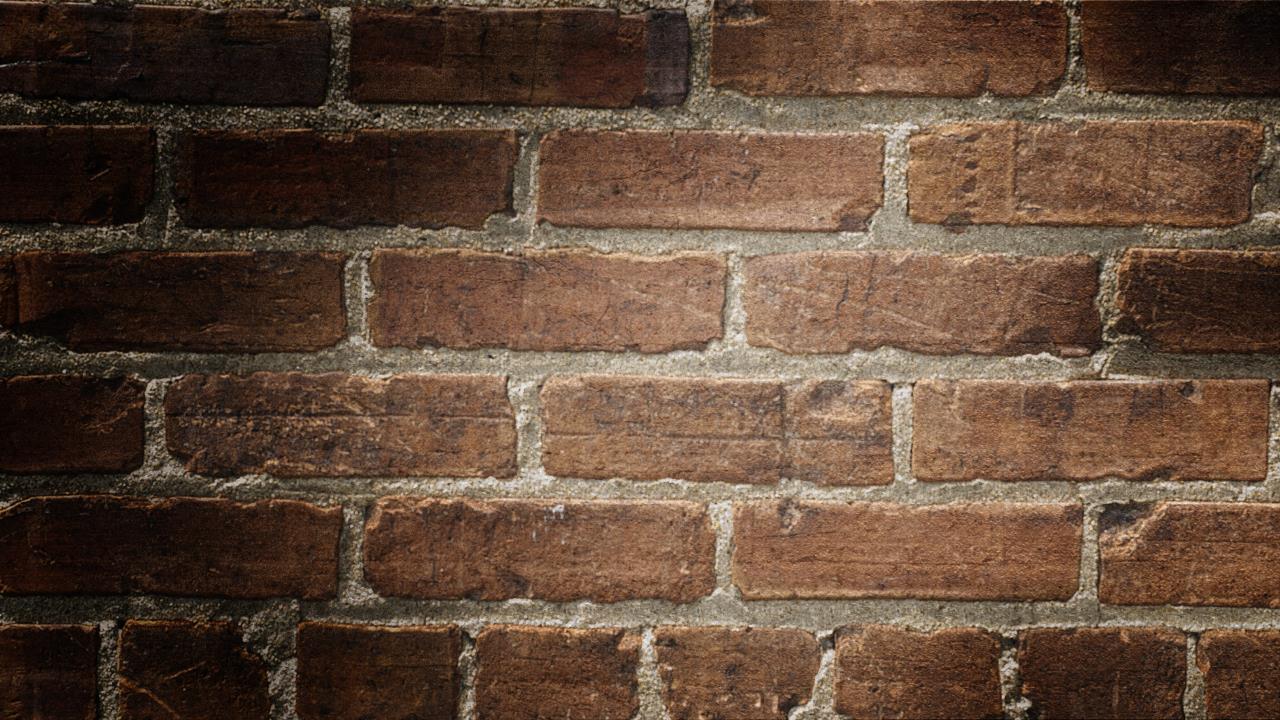 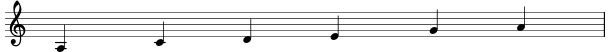 Pentatonic and blues scales
Tutorial on easy methods to learn these scales
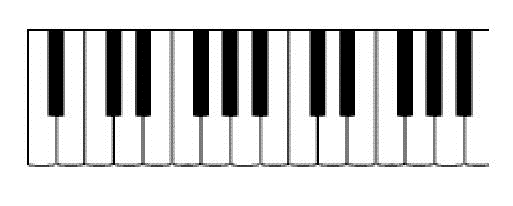 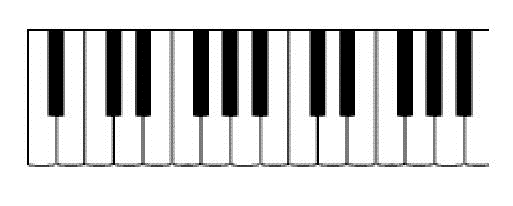 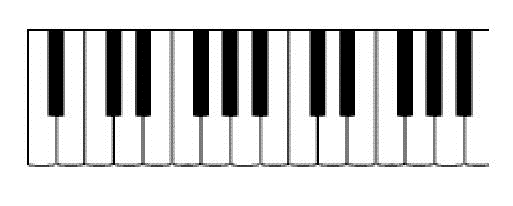 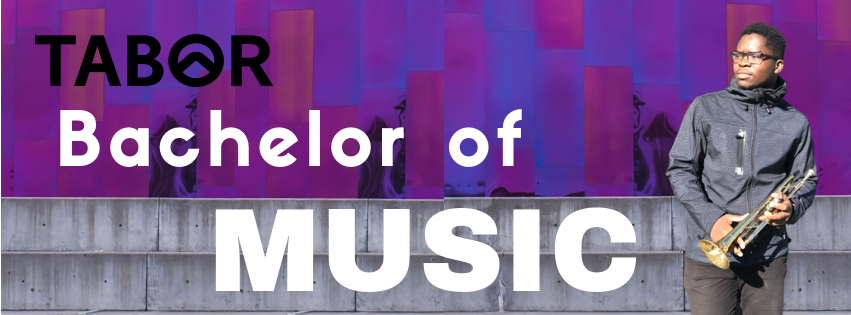 Images in the slides are creative commons
This resource is © to Tabor Music 2020.
This resource is welcomed to be copied and distributed with acknowledgment to Tabor Music
http://music.tabor.edu.au
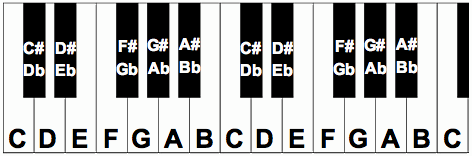 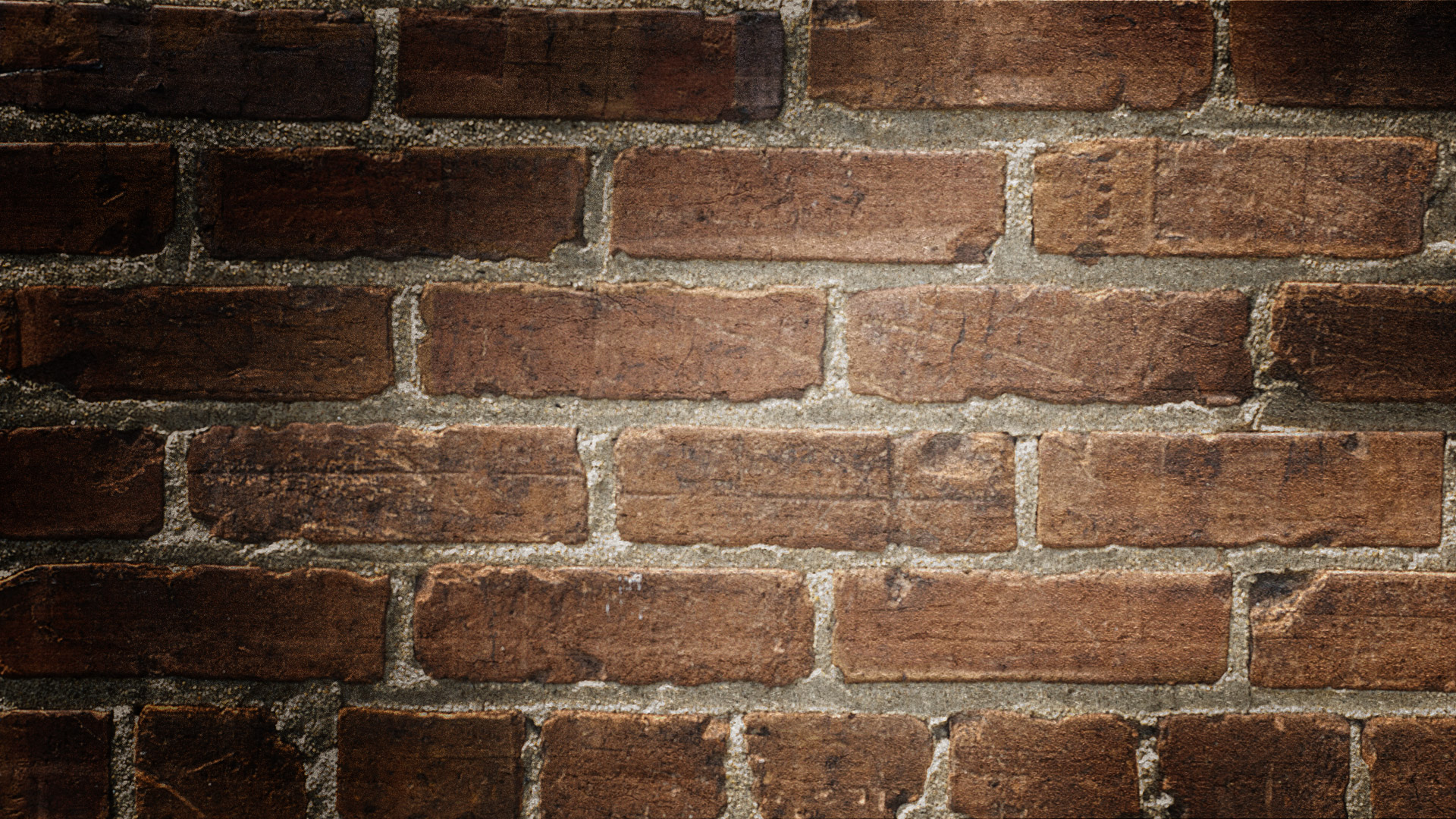 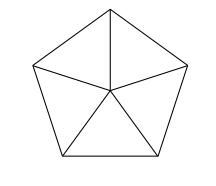 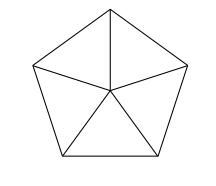 Pentatonic scales
Know your keys
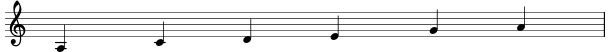 5 note scale
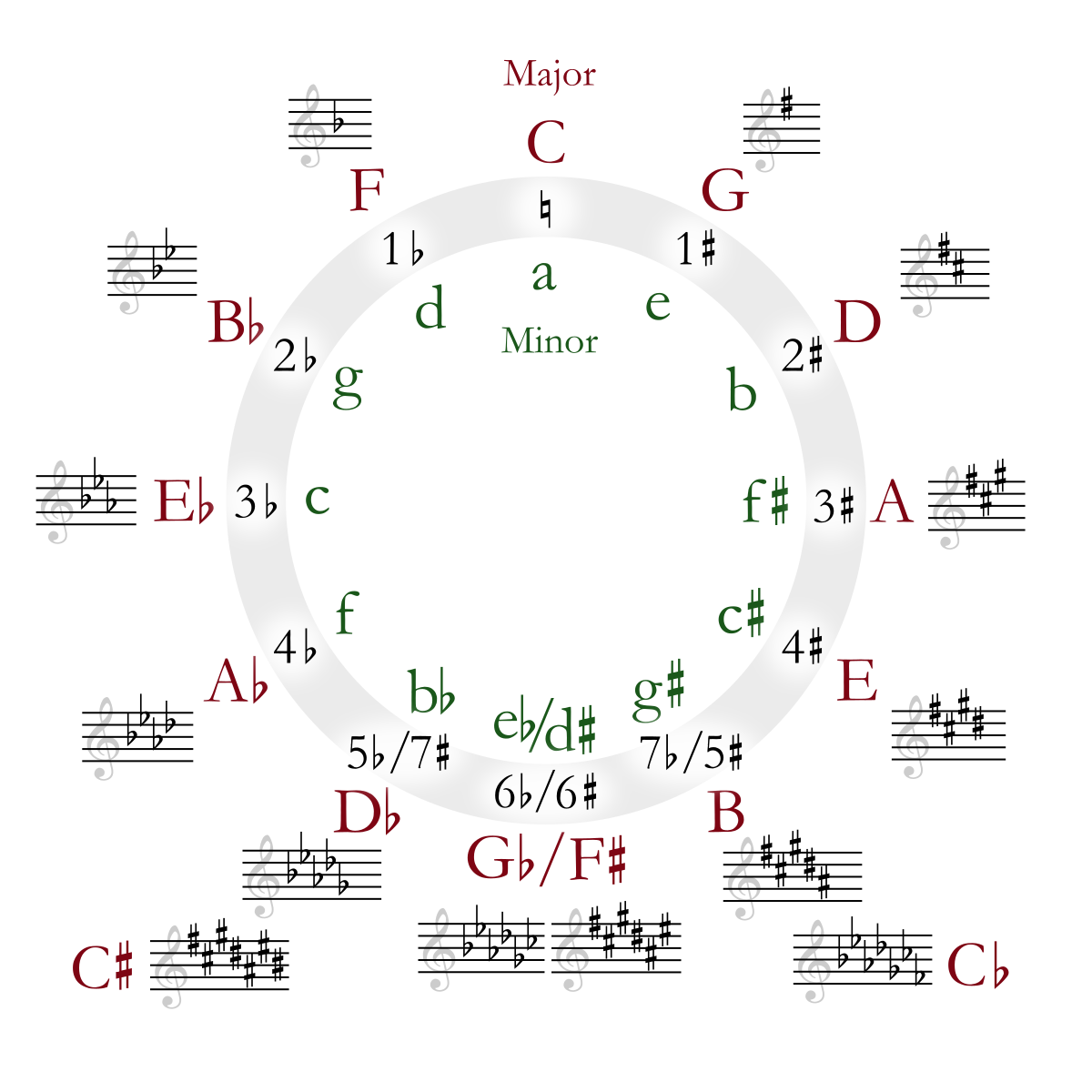 Pentatonic scales are a five note scale which have existed since the early conception of music. Often heard in folk songs, pentatonic scales are also heard nowadays in jazz, blues, country, rock and traditional music. 

There are two types: major pentatonic and minor pentatonic
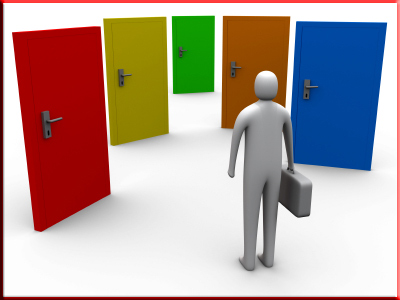 Different Methods
Please note, there are lots of different methods and approaches to working out pentatonic and blues scales. 
This powerpoint shows one method.
The wonders of the pentatonic scale
Here is just one example of the Pentatonic in action!
Youtube: Bobby McFerrin – Pentatonic Scale
MAJOR Pentatonic Scale
Remember 8 and 1 are the same note 
(just an octave apart)
These numbers are called scale degrees
Step 1:  Write the major scale
Step 2: remove the 4th and 7th notes

Example: G Major Scale 
Step 1: G  A  B  C  D  E  F# G
               1  2   3  4  5   6  7   8
STEP 2: G  A   B      D  E      G =  G Major pentatonic
	  1   2   3      5  6       8
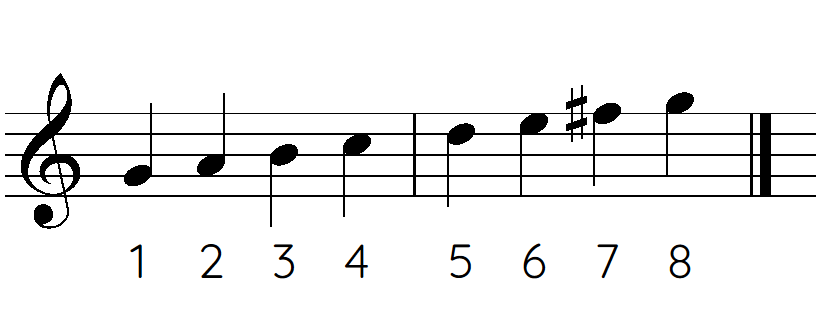 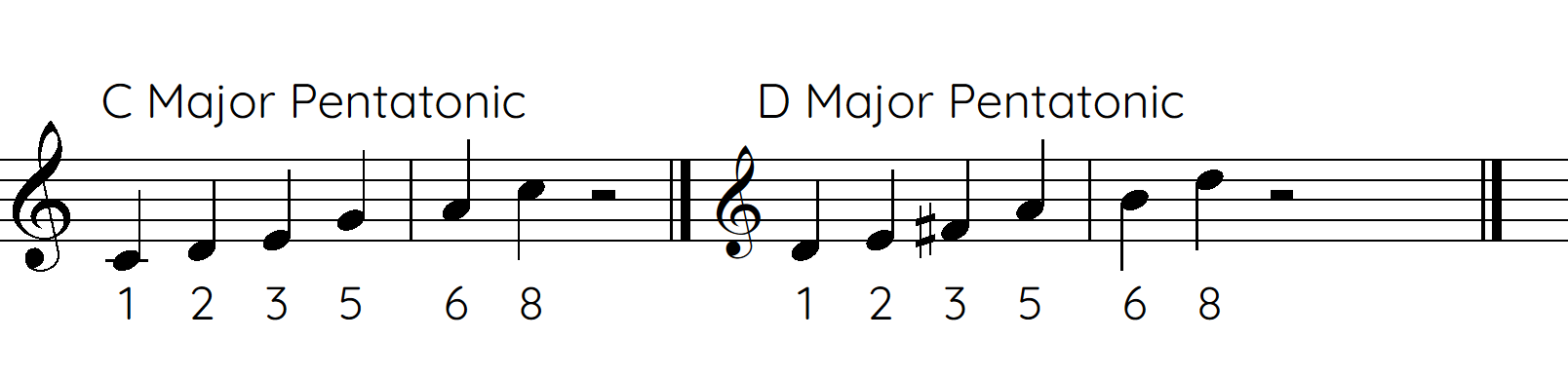 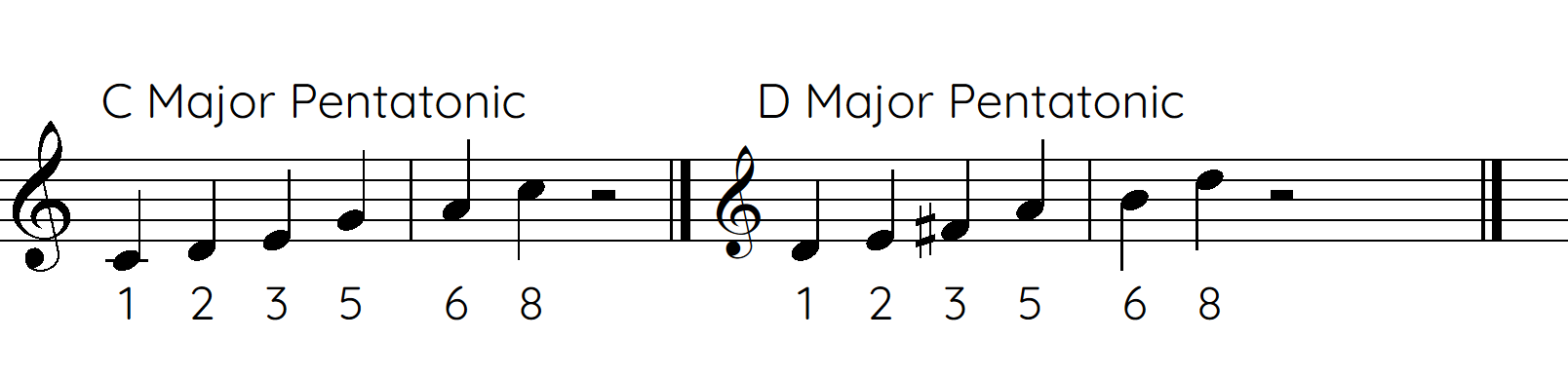 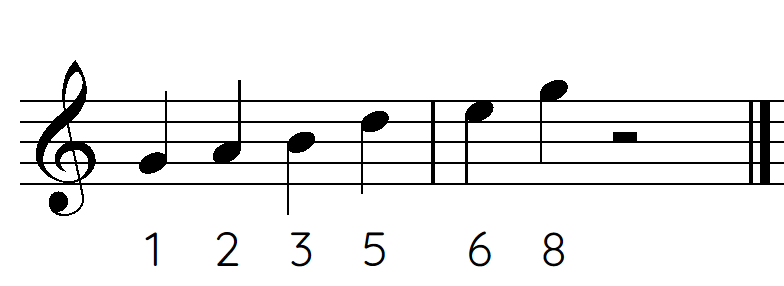 More examples
Listen to the 
G Major Pentatonic
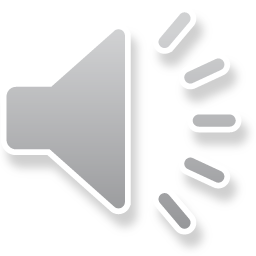 MINOR Pentatonic Scale
Relative = the keys share the same key signature.
IE) G Major and E minor both have an F# in their key signature
Step 1:  Write the major relative pentatonic
Step 2: Rearrange to start on the minor

Example: E Minor pentatonic
Step 1: Write G Major pentatonic
               G  A  B  D  E  G
STEP 2: re-arrange starting on E
           E  G  A  b  D  E
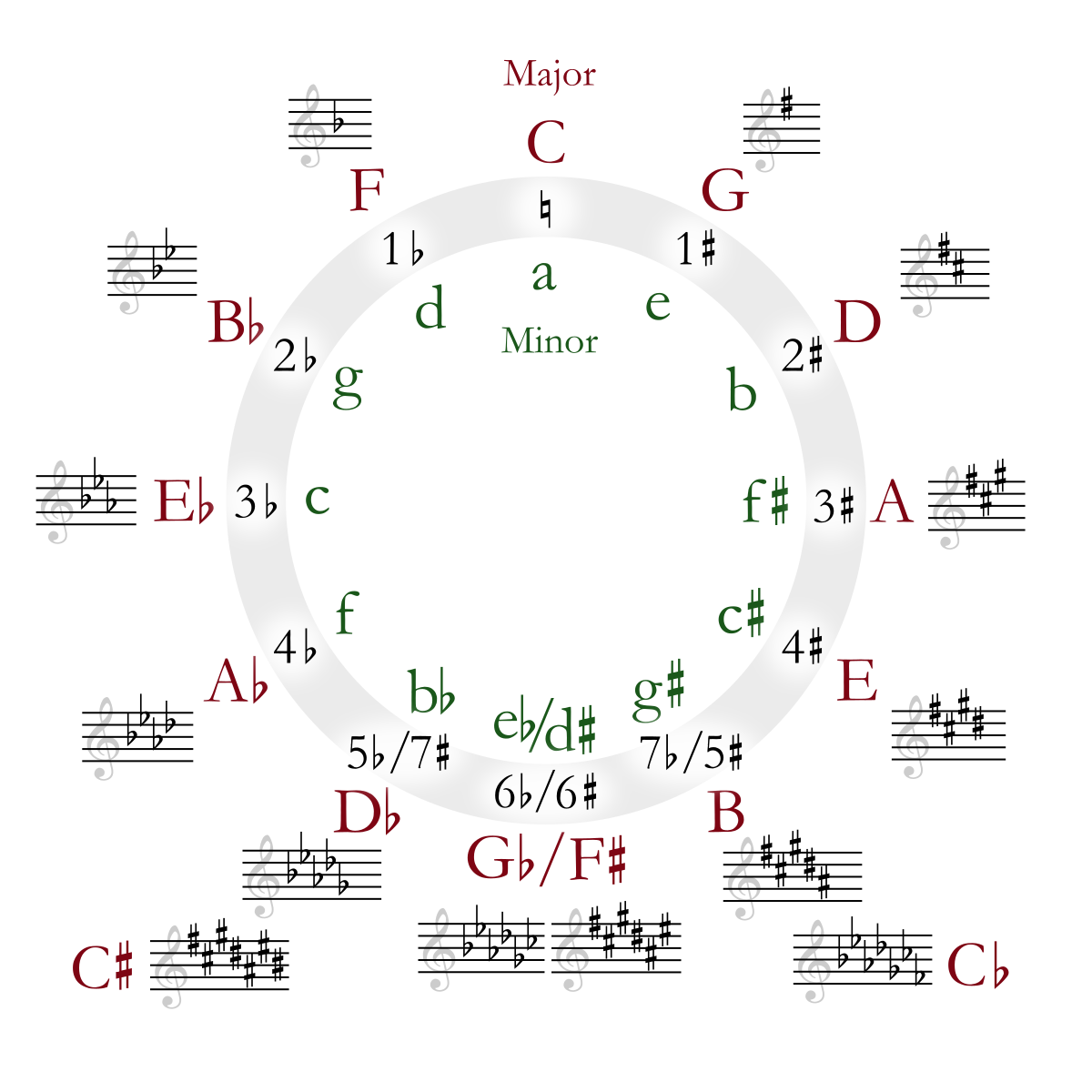 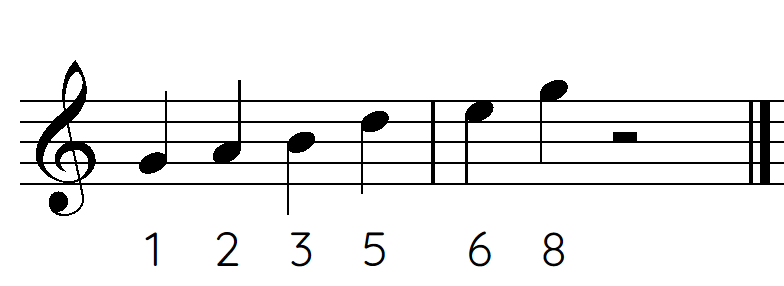 Notice how G major pentatonic and E minor pentatonic have the same notes
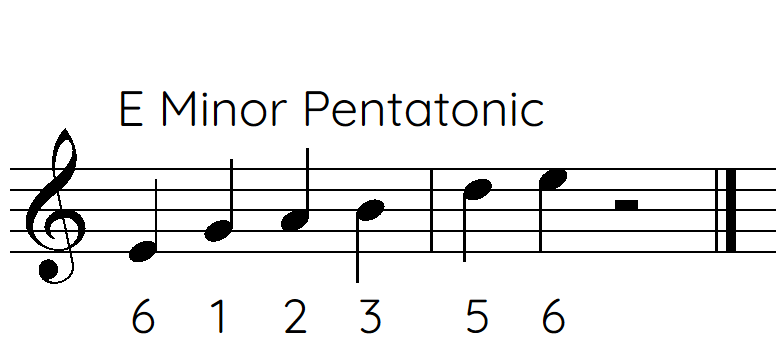 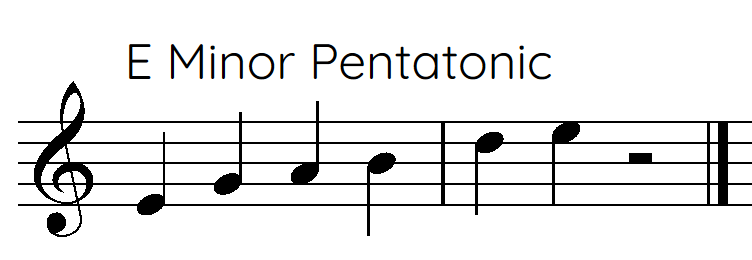 Listen to the 
E Minor Pentatonic
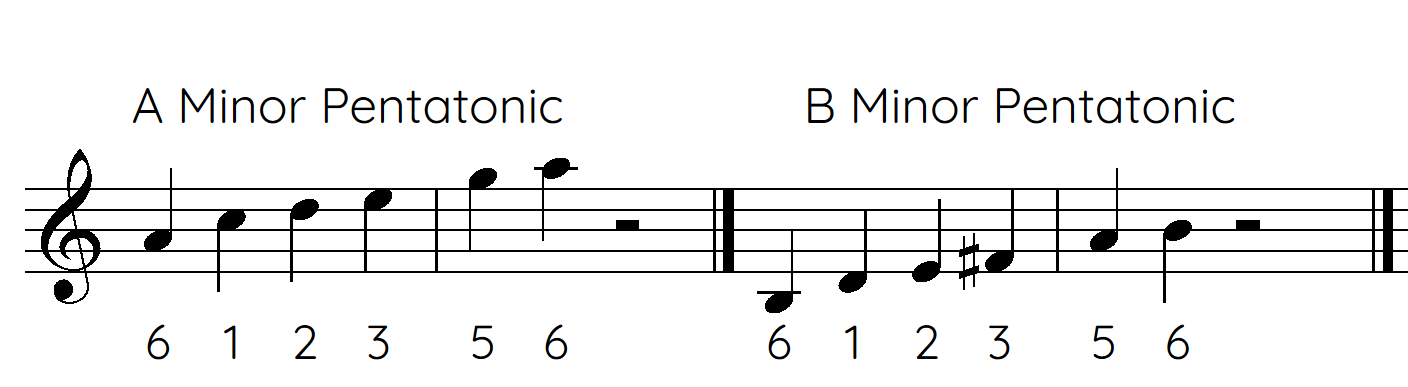 Other examples
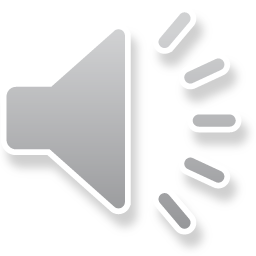 Blues scale
Sharp 4 means raise the fourth.  Flat 5 means lower the 5th.
Because sometimes it will already been sharp/flat so you would need to use accidentals such as naturals or double sharps/flats.
Enharmonic = two different ways of spelling notes 
such as 
A sharp and B flat
Step 1:  Write the Minor Pentatonic
Step 2:  Add a  Sharp 4th or Flat 5th

Example: E Blues 
Step 1: Write E minor pentatonic
                E  G  A  b  D  E
STEP 2: Add a sharp 4 or flat 5 
(count the number of notes that are there, not the scale degrees)
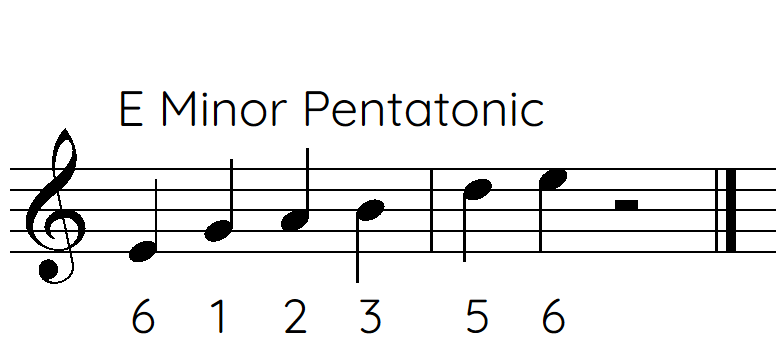 Notice how the blues scale only has ONE NOTE different to the E Minor Pentatonic
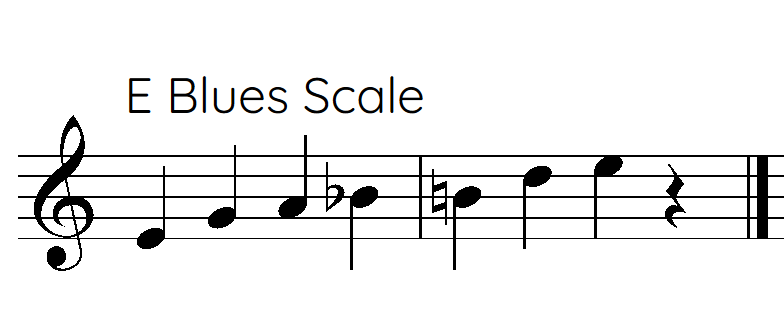 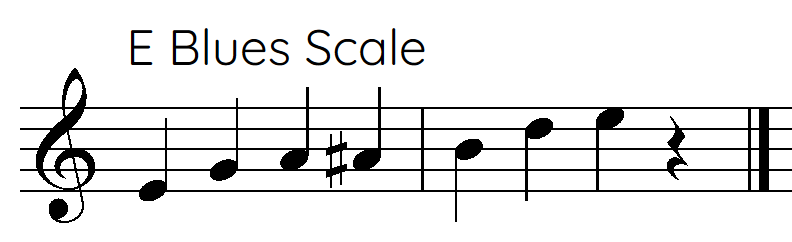 OR
Listen to the 
E Blues Scale
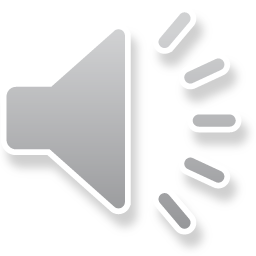 sharp4
flat5
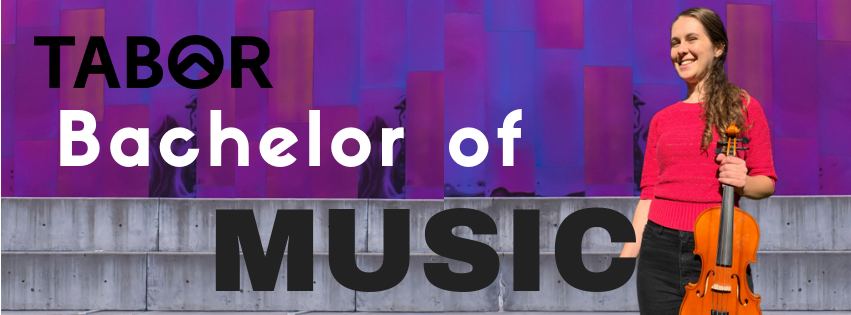 For more resources and information
http://music.tabor.edu.au 

Email: music@tabor.edu.au